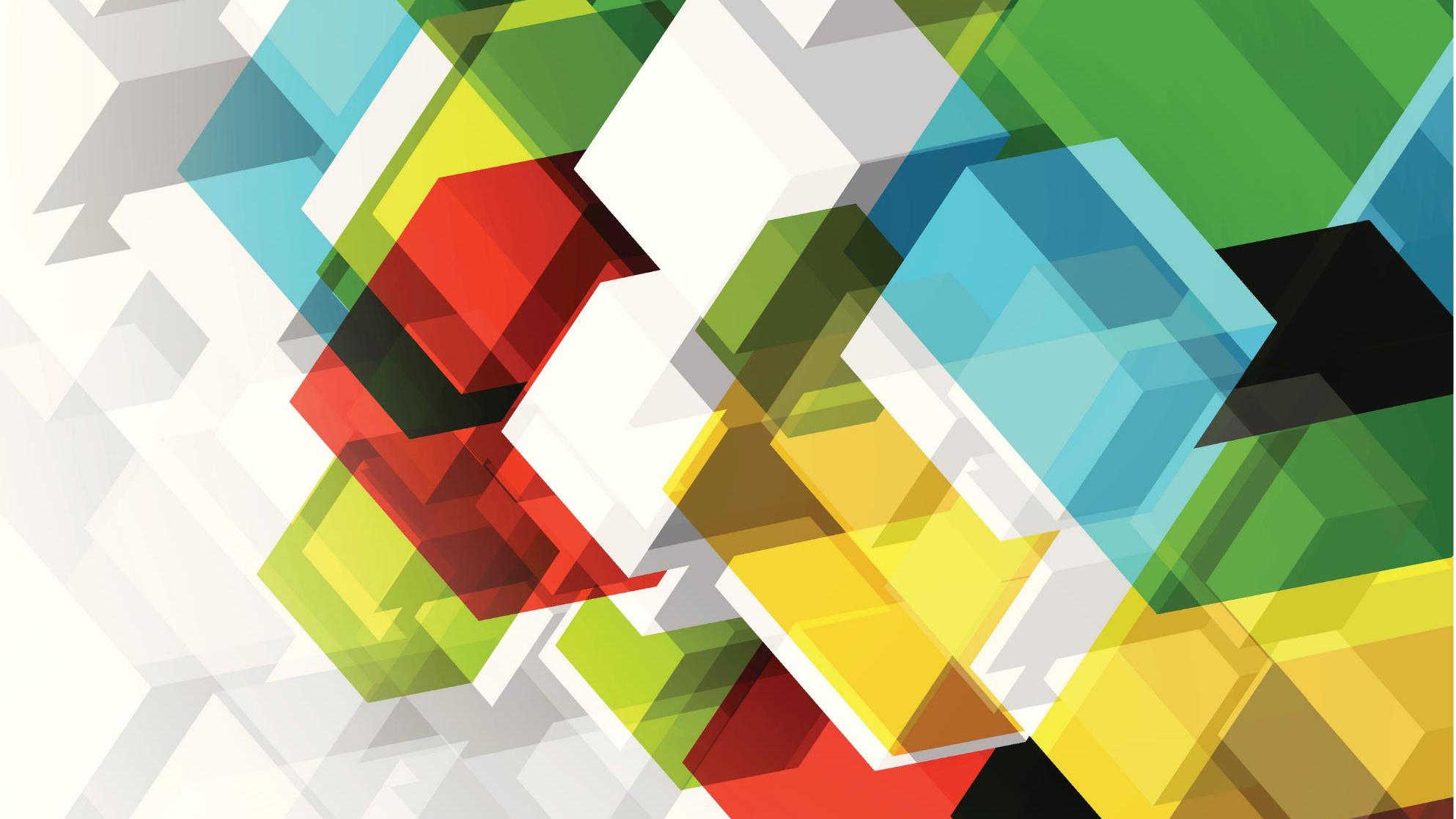 Title Lorem Ipsum
Sit Dolor Amet
01/07/2024
Title Lorem Ipsum